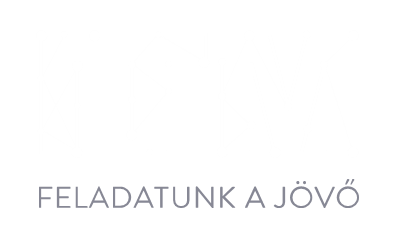 A 2021-2027-es programozási időszak tervezése


ETT műhely
2020. június 8.
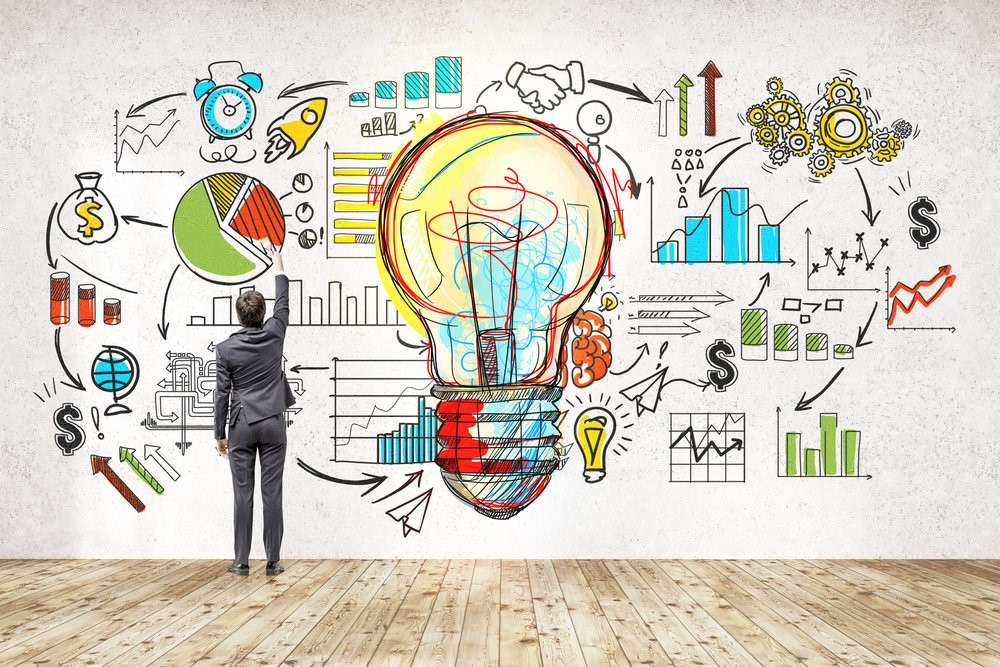 Mennyi is a tervezhető forrás?
2
Kép forrása: https://www.controllingportal.hu/integralt-tervezes/
2021-2027 közötti időszak pénzügyi áttekintése
Európai Bizottság 2020. május 27-i bejelentése alapján
750 milliárd euró = növekmény a 2020 februári MFF javaslathoz képest
Új nemzedék EU pillérei
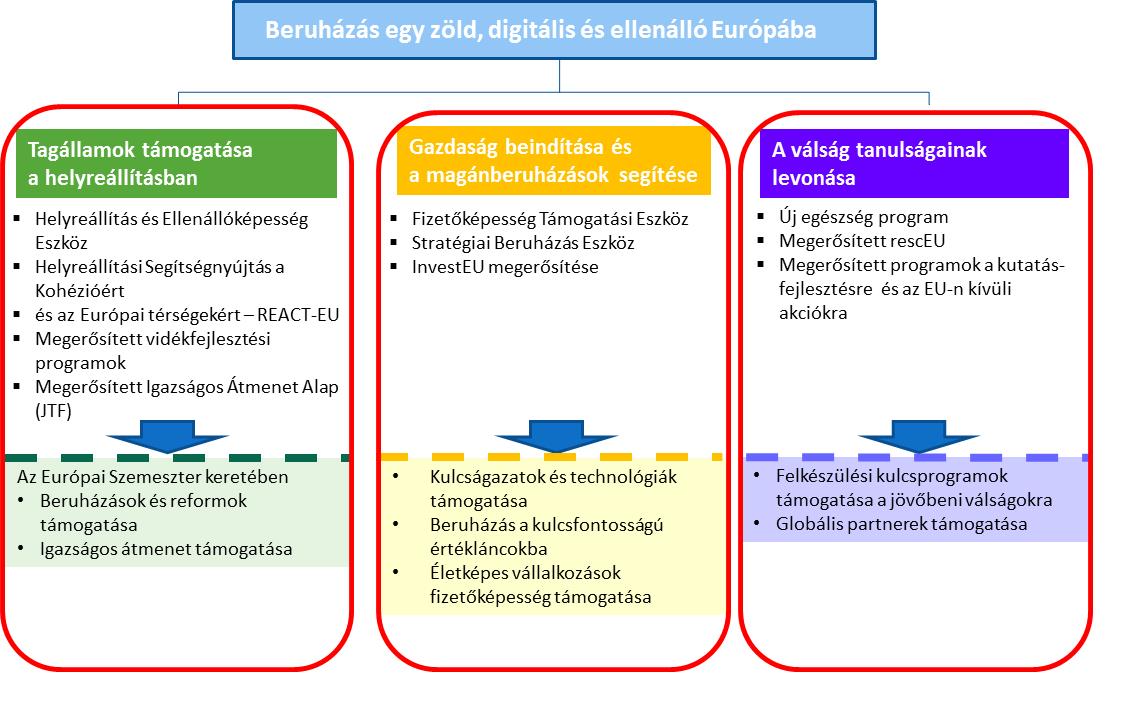 656,2 milliárd euró
37,5 milliárd euró
56,3 milliárd euró
Új nemzedék EU megbontása
Adatok milliárd euróban
Új Nemzedék EU - magyar részarány
Kohéziós politika nemzeti kerete
7.177 milliárd forint a számított nemzeti keret

bizottsági javaslat alapján
15%-os nemzeti társfinanszírozással
technikai segítségnyújtás nélkül
332 EUR/HUF árfolyamon számítva
folyó áron
Ez az összeg az MFF tárgyalások során változhat
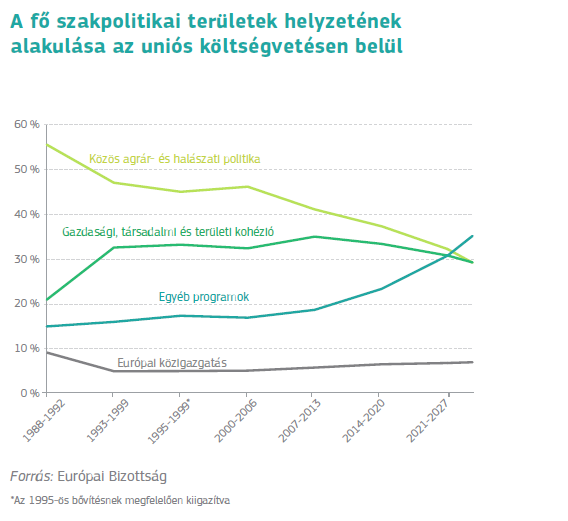 A kohéziós politika tervezése
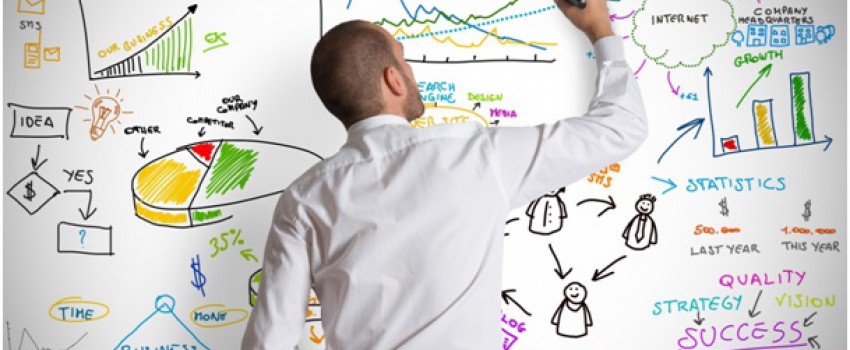 8
Kép forrása: http://www.vallalkozzitthon.hu
Szakpolitikai célkitűzések
5 szakpolitikai célkitűzés a jelenlegi 11 helyett

Intelligens Európa (PO1)
az innováció, a digitalizálás, a gazdasági átalakulás, valamint a kis- és középvállalkozások támogatása
Zöldebb, karbonmentes Európa (PO2)
tiszta energiaforrásokra való átállás, megújuló energiaforrások, az éghajlatváltozás elleni küzdelem és tiszta üzemű városi közlekedés
Jobban összekapcsolt Európa (PO3)
közlekedési és digitális a klímapolitikai célokat is szem előtt tartó transzeurópai hálózatok
Szociálisabb Európa (PO4)
minőségi foglalkoztatás, oktatás, társadalmi befogadás és az egészségügyi ellátáshoz való egyenlő hozzáférés
Polgáraihoz közelebb álló Európa (PO5)
helyi szintű fejlesztések
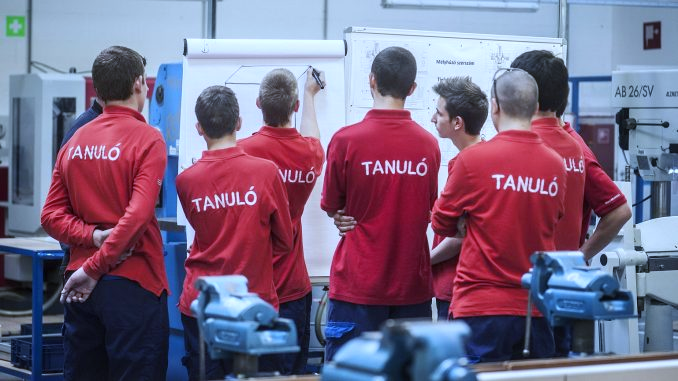 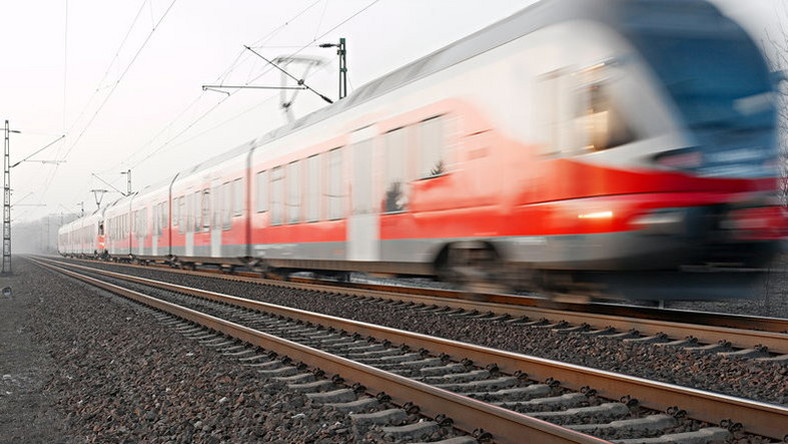 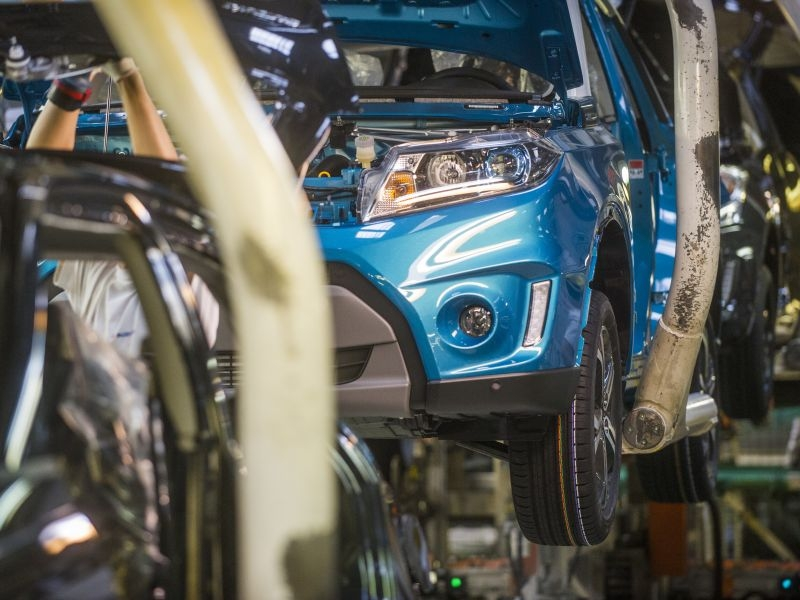 Tervezési kötöttségek
uniós jogi kötöttség: a kohéziós források felhasználására irányadó uniós jogszabályok tervezetének előírásai
gazdaságfejlesztés, innováció, digitalizáció: ERFA keret legalább 35%-a
energetika, vízgazdálkodás, körkörös gazdaság, környezetvédelem: ERFA keret legalább 30%-a
klímacélú beavatkozások: teljes nemzeti keret legalább 25%-a
városfejlesztés: ERFA keret legalább 6%-a
társadalmi felzárkózás: ESZA keret legalább 25%-a (azon belül anyagi nélkülözés csökkentése 2%)
NEET: ESZA keret legalább 10%-a 

Bizottság tartalmi elvárásai: a Magyarországra vonatkozó 2019. évi országspecifikus ajánlás releváns pontjai
nemzeti költségvetési determinációk
Területiséget érintő uniós szabályok és elvárások
Külön szakpolitikai célkitűzés: PO5 a polgárokhoz közelebb álló Európa a városi és vidéki térségek fenntartható és integrált fejlesztésének elősegítése és helyi kezdeményezések révén
csak integrált eszközzel (helyi közösségi kezdeményezés, integrált területi beruházás, nemzeti eszköz) tervezhető beavatkozás
ERFA 6%-át (271 milliárd forintot) integrált városfejlesztésre kell fordítani
turisztikai és kulturális örökség fejlesztései az 5. célkitűzés alatt tervezhetők*
2019. évi országspecifikus ajánlás: a területi egyenlőtlenségek tompítása
11
Ütemterv
2020.06.30
2020.09.30
2020.12.31
1. verziók 
OP + PM
2. verzió 
OP + PM
Végső változatok
OP + PA
Partnerségi egyeztetések
Egyeztetések a Bizottsággal
1. körös tárgyalások
2. és 3. körös tárgyalások
12
Köszönöm a megtisztelő figyelmet!